Mu2e report
Tom Diehl (FNAL), Greg Rakness (FNAL)
Friday 9am AD meeting
23-Aug-2024
https://indico.fnal.gov/event/65977/
Some progress on some issues
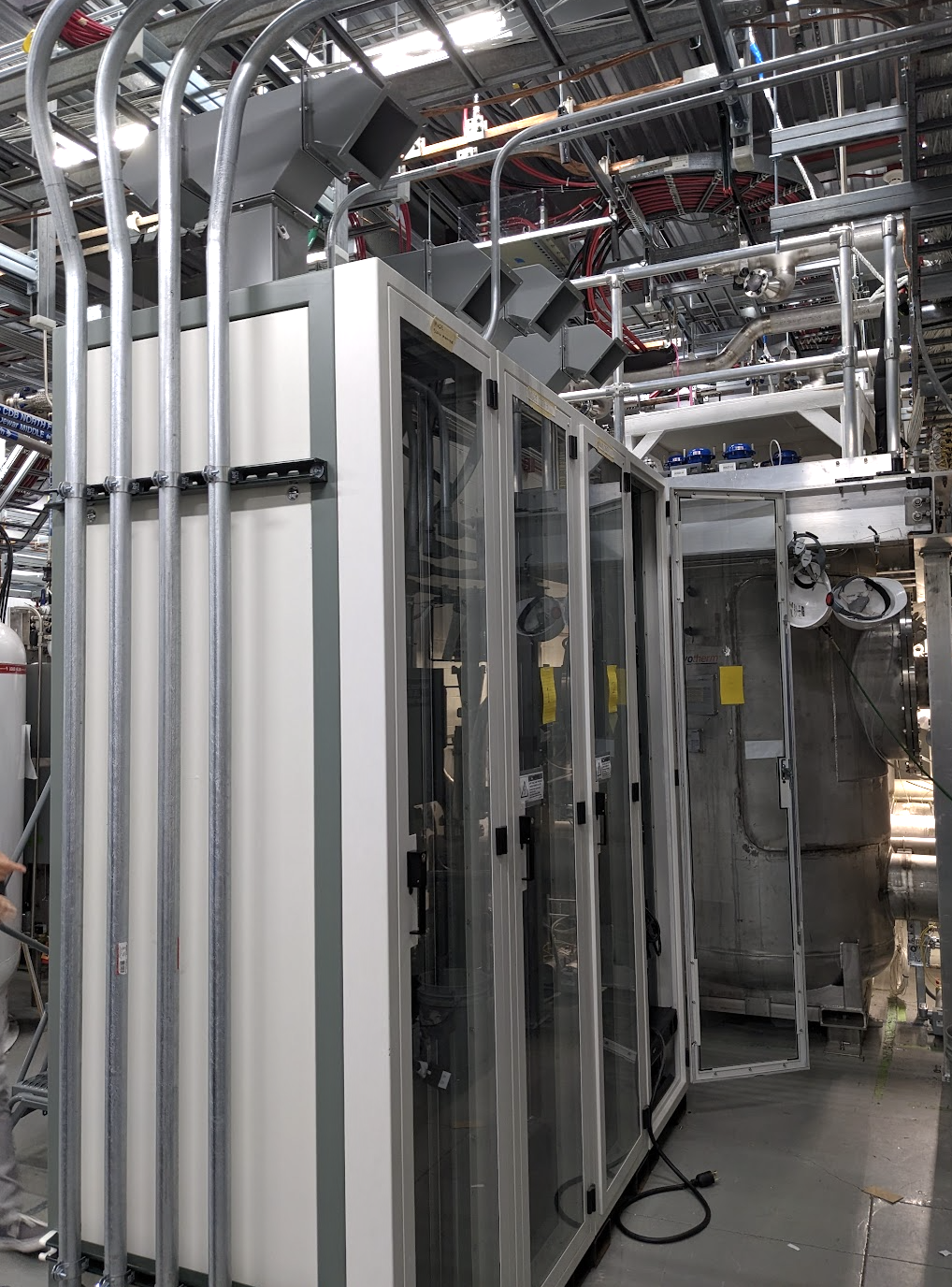 Plan has been developed to fix short cycling of air compressor

Refurbishment of liquid nitrogen tank continues. We want to get this done...
… before cooling down magnets
… while the weather is good 

Electrician work continues
Example:  quench protection racks in Solenoid Power Supply Room

Requirements and constraints being fleshed out for access platform(s) for Tracker and Calorimeter
… to work on when they come to the Mu2e building…
2
T Diehl (FNAL), G Rakness (FNAL)             AD 9am meeting      23-Aug-2024
Experts discussing solenoid / transfer line interconnects
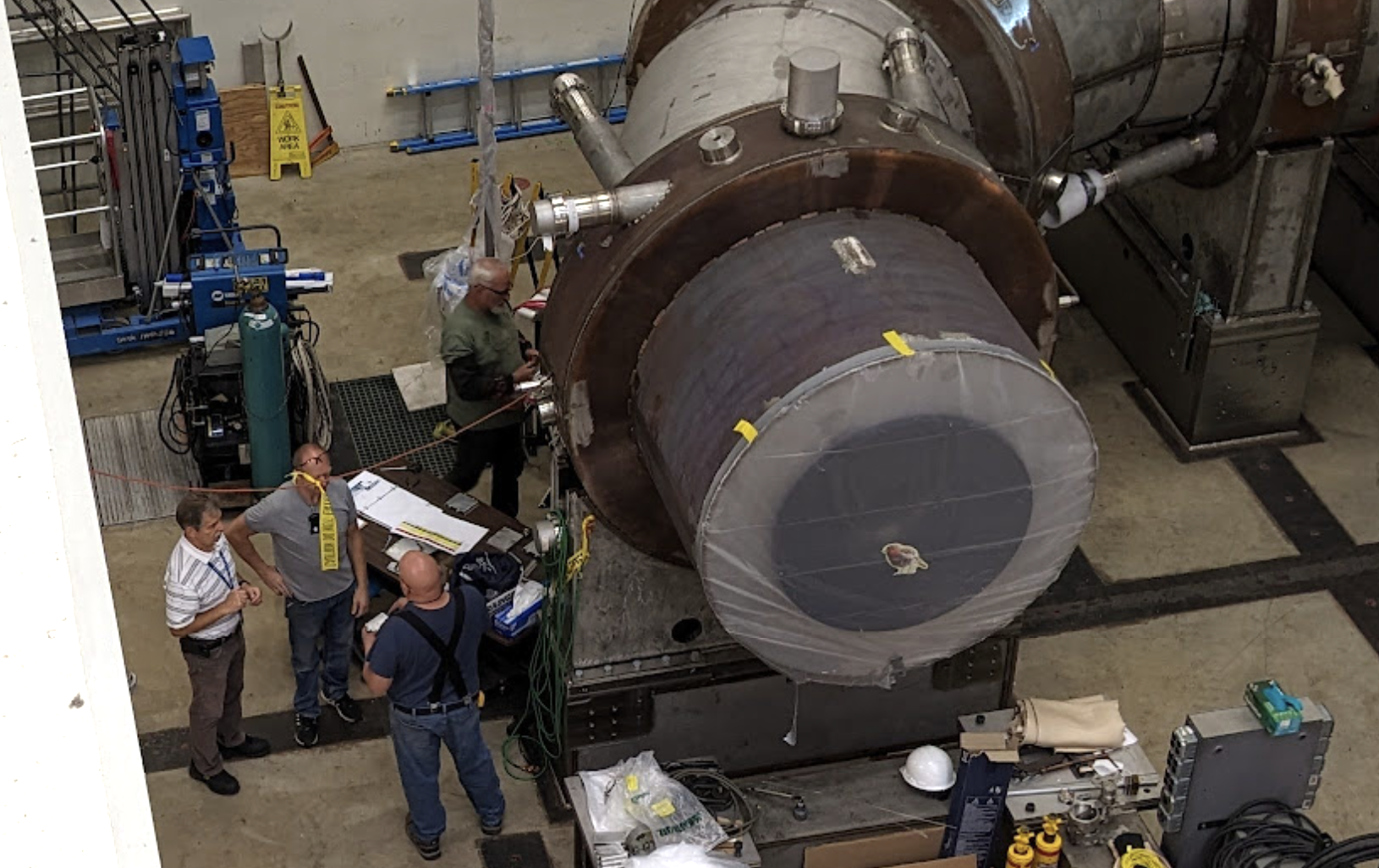 .
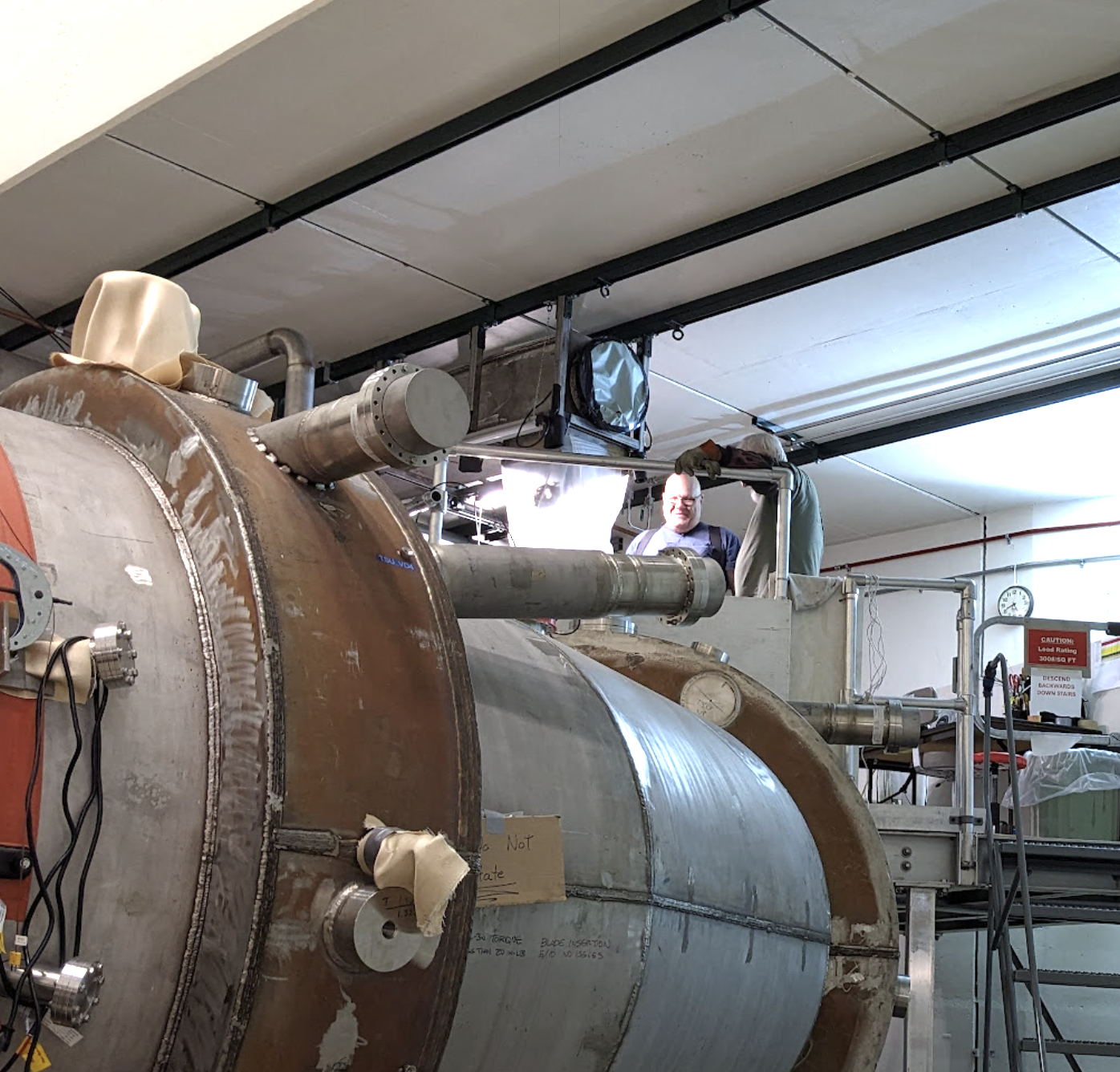 3
T Diehl (FNAL), G Rakness (FNAL)             AD 9am meeting      23-Aug-2024
Downstream Transport Solenoid interconnect “office”
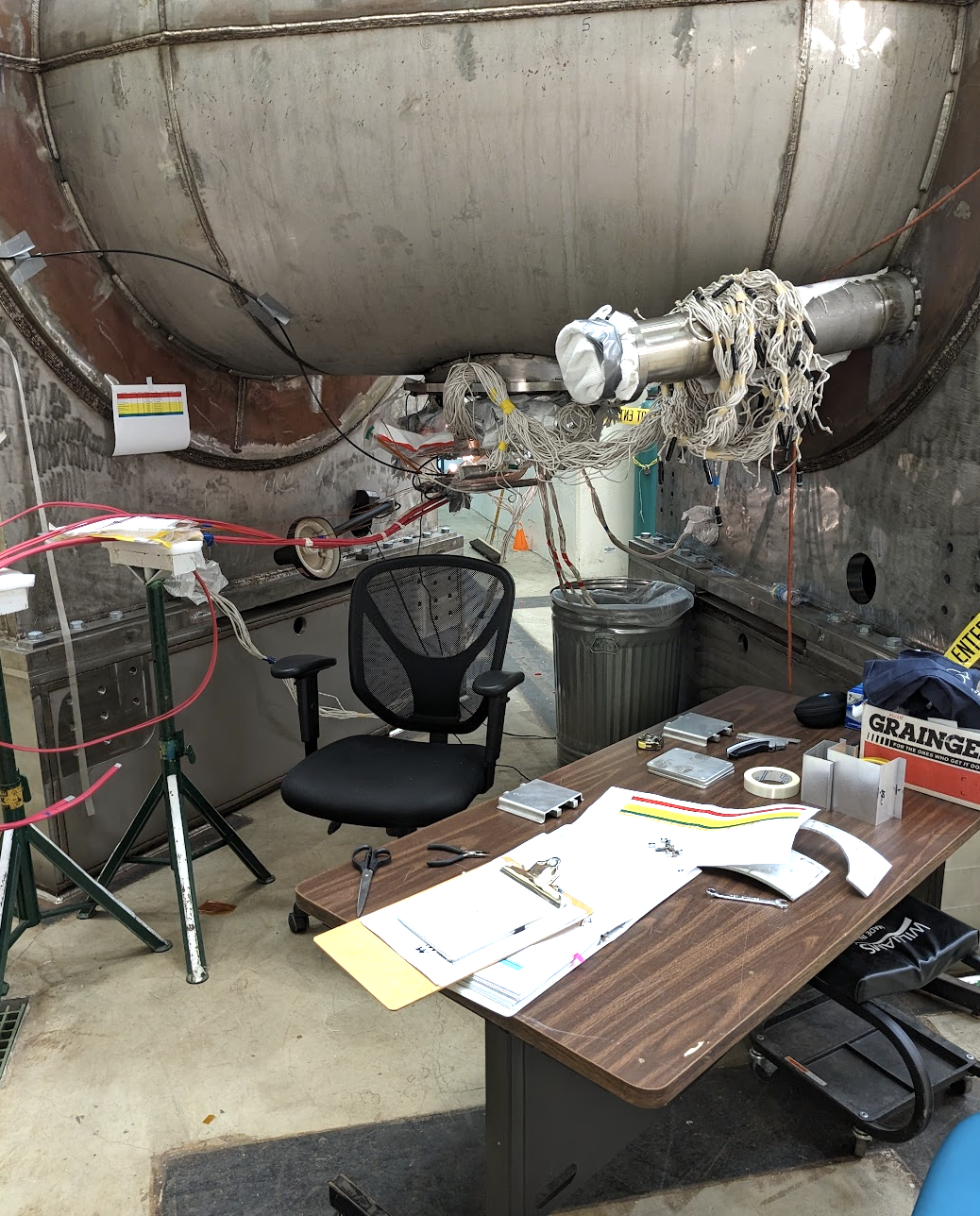 Work area has been set up down by TSd transfer line interconnect… 

…because this is a job that takes a lot of doing…

Liquid helium
Gaseous helium
Liquid nitrogen
Gaseous nitrogen
Current (kA)
Monitoring
4
T Diehl (FNAL), G Rakness (FNAL)             AD 9am meeting      23-Aug-2024